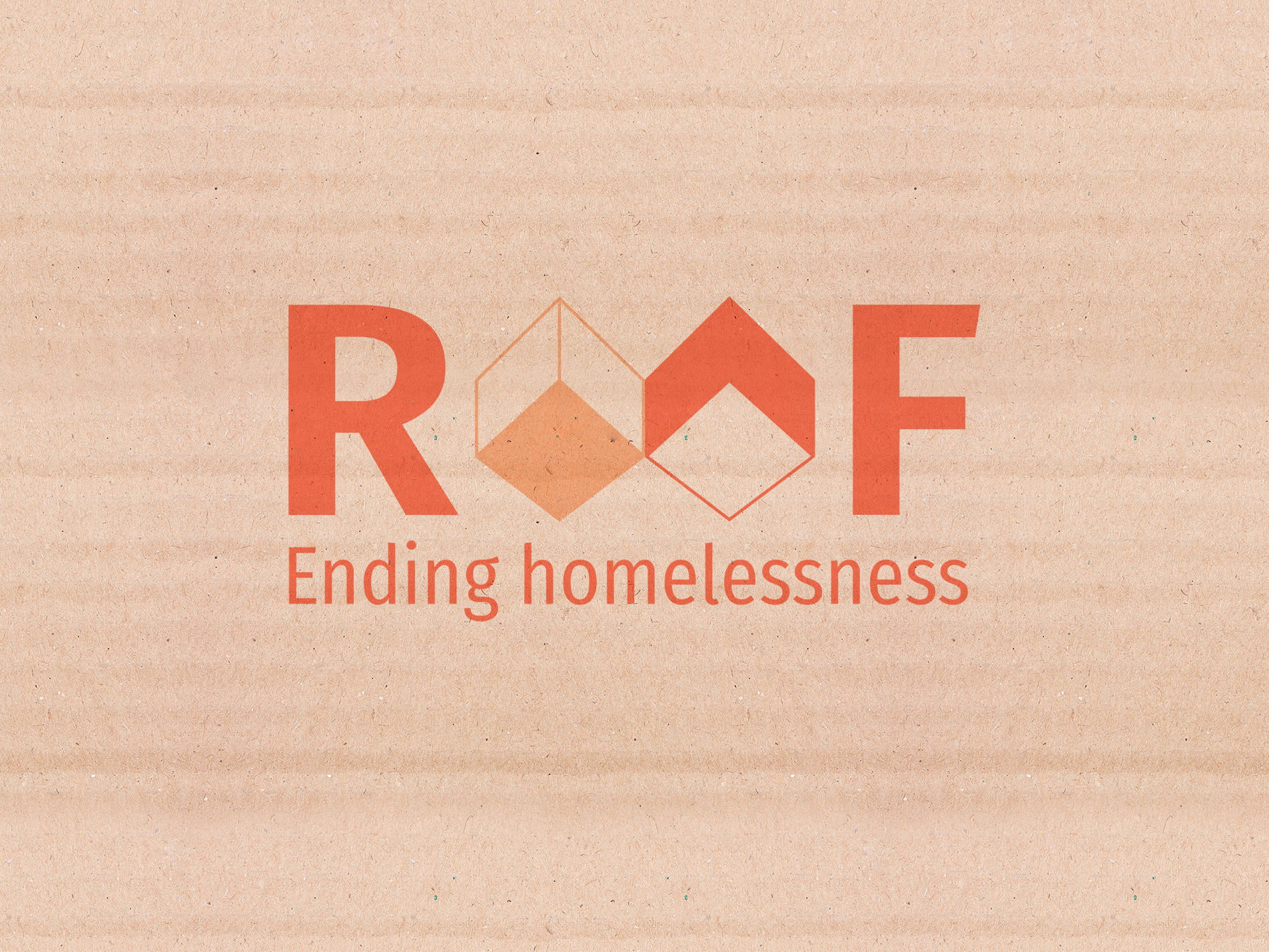 [Speaker Notes: Hoofdslide]
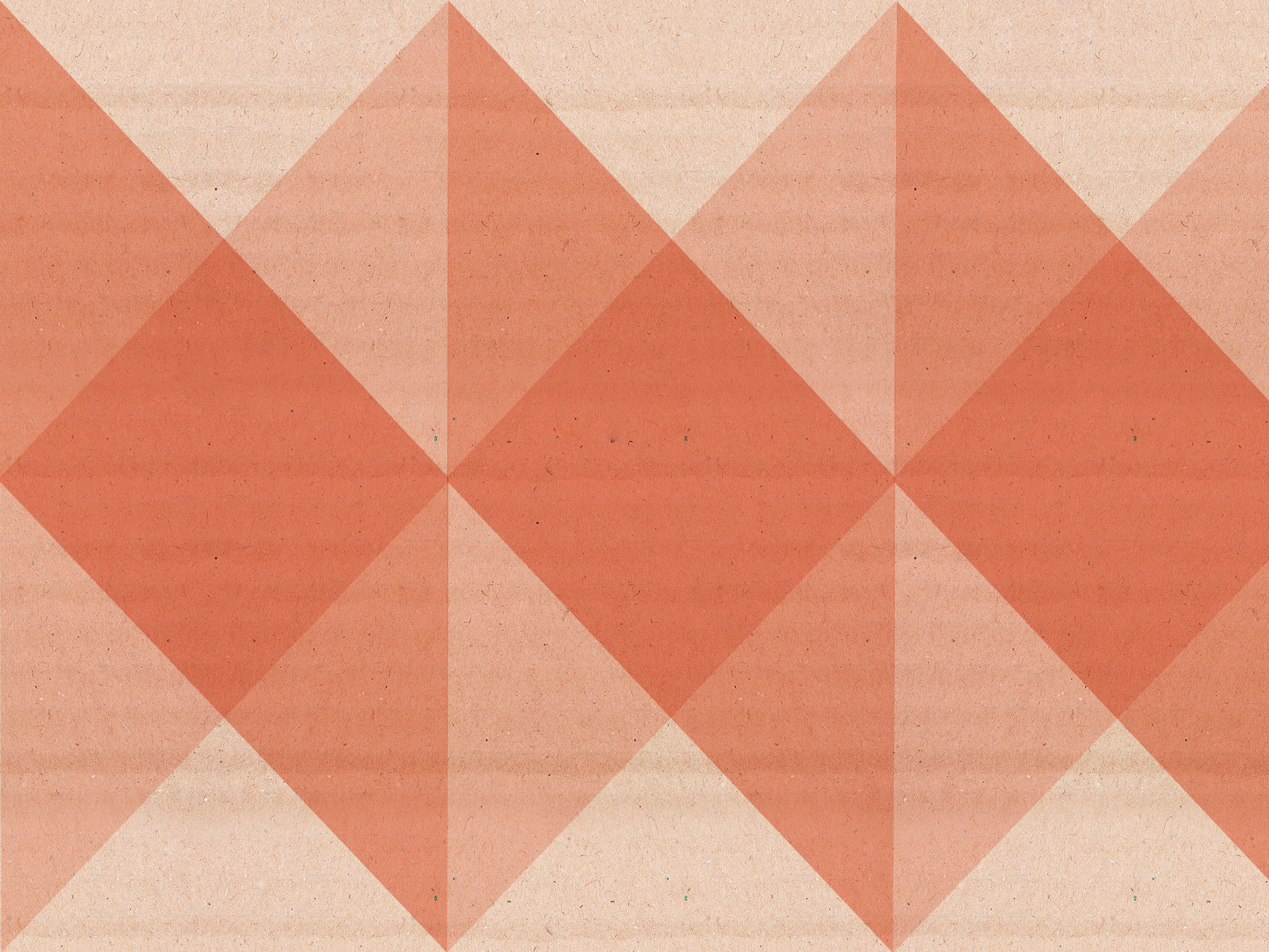 Project management
TM Ghent 12/2/20
[Speaker Notes: Tussentitel versie 1 / niveau 1]
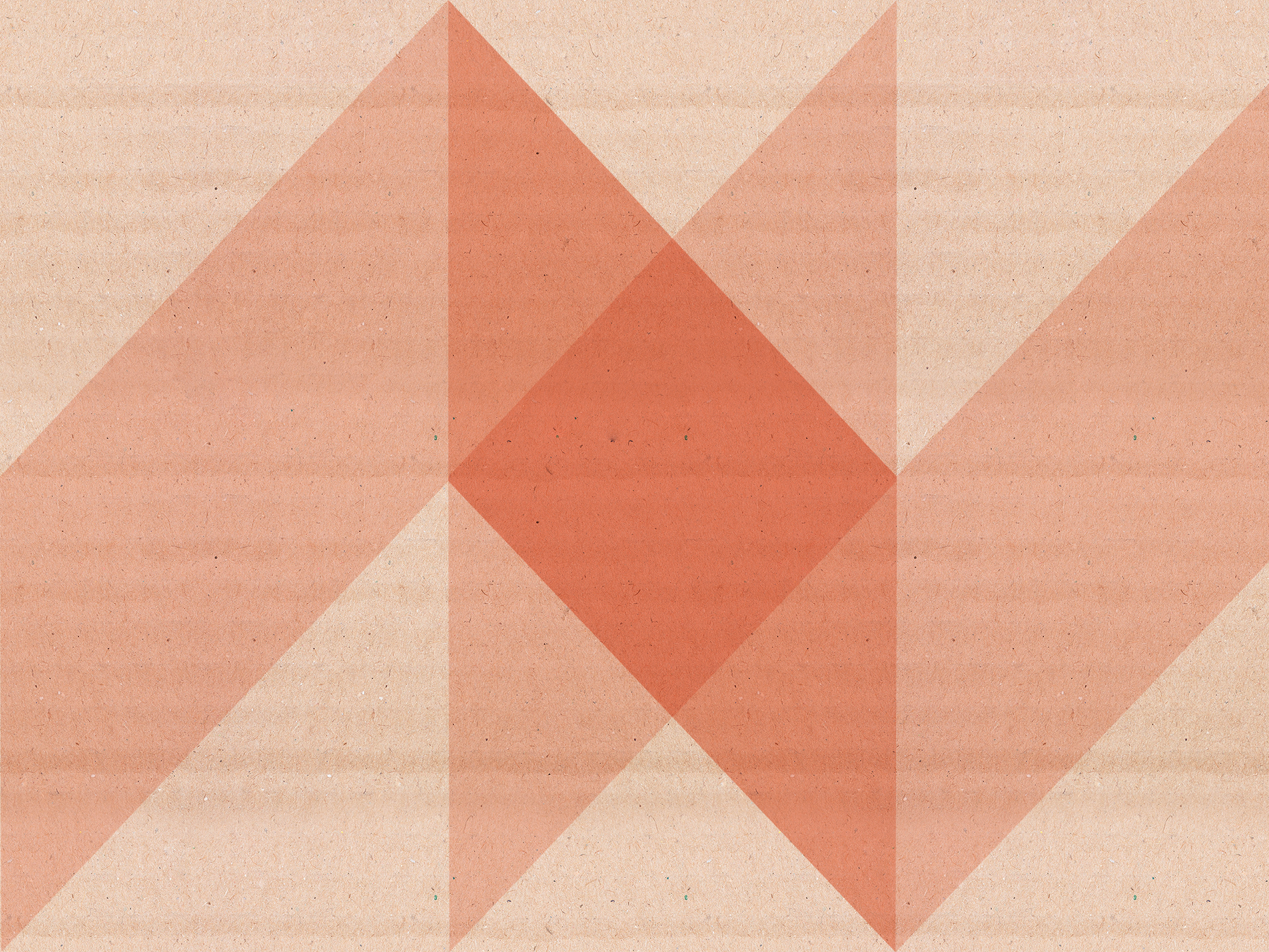 Getting ready for phase 2
[Speaker Notes: Tussentitel versie 2 / niveau 2]
Timeline
Phase 2 Application:
Feedback on draft proposal by all PPs: 20/2
Deadline for signed Letters of Commitment: 20/2
Submission application form: 2/3
Start phase 2: 14/5
When approved: period between 2/3 – 14/5 is eligible as well
11 februari 2020
4
Letter of Commitment (LoC)
Fixed template on Basecamp
Signed by elected representative
Any PP without elected representative?
Scanned LoCs are compulsory part of the application
If 1 is missing, our appliciation is NOT eligible
Get 2 copies signed: 1 for you, 1 for LP
Scan to LP by 20/2
Original to LP by 25/2 (see  Basecamp for address)
Round of the group
11 februari 2020
5
Roles in phase 2
Project coordinator (involved in transnational level)
ULG coordinator (local level)
Finance Officer 
Communication Officer
some roles can be combined
URBACT Guidelines: 1 full-time
Project coordinator: good knowledge of English!
11 februari 2020
6
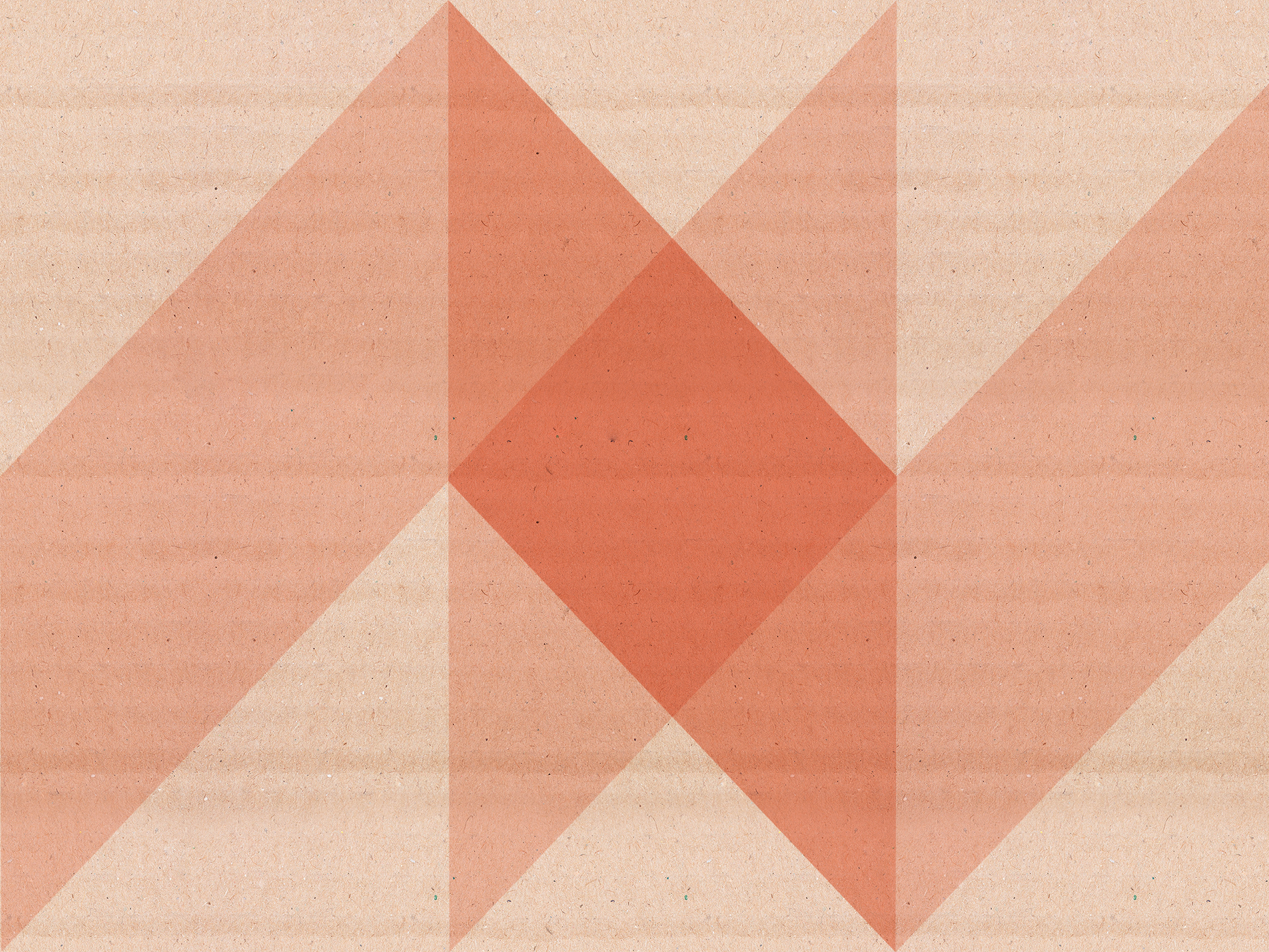 Budget phase 2
[Speaker Notes: Tussentitel versie 2 / niveau 2]
General principles
Budget Phase 1 + Phase 2 = 750.000€ max
Budget phase 1: 149.818€
Unspent budget from phase 1 > phase 2
PPs Less Developed regions: 
80% for staff and external expertise due to difference in salaries and costs
Travel & Accommodation: 100%
11 februari 2020
8
From proposal to final budget
Step 1: decide on number and hosts TMs e.o. 
Budget for hosting TM: 4.000€
Step 2: adapt the propsal to you local needs by 18/2
Total budget per PP is fixed, you cannot exceed that
Pay special attention to
Staff (on the payroll of the official partner organisation) vs External staff (freelancers, cooperating agencies, hired external project coordinators,…)
T&A: only for staff that is on the payroll of your organisation
For ULG-members, external project coordinators,…: ExEx non-staff travel
Costs for FLC
11 februari 2020
9
Recap: budgetlines in URBACT
See ppt on project management TM Naples for extended info
11 februari 2020
10
How it will be visible in the application form
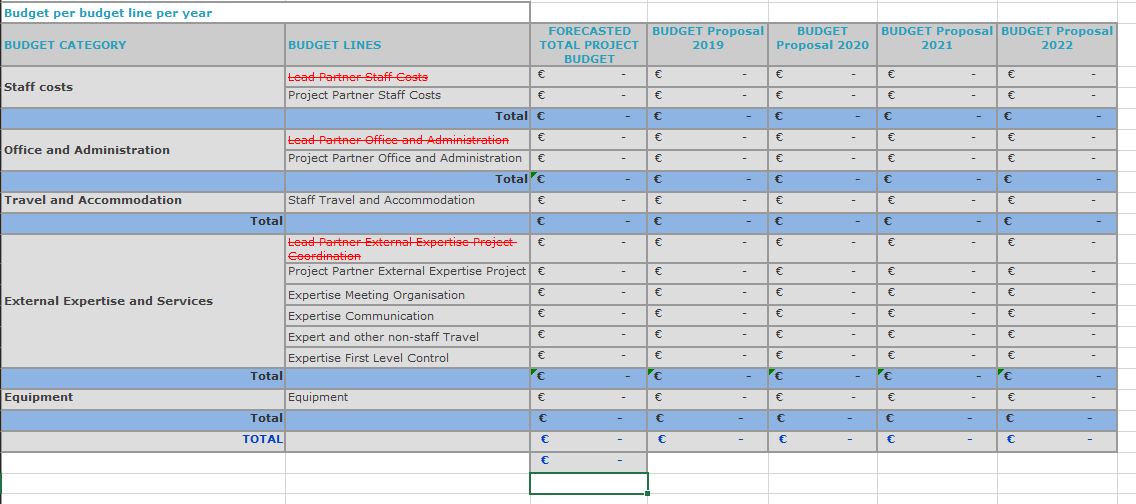 11 februari 2020
11
Budget flexibility
Minor changes
20% flex between budgetlines
No formal procedure – explain in the Progress Report
Major changes
Only once
Prepared in the Mid Term TM
Formal procedure nov 2021 – feb 2022
For devitiations in the budget above 20%
Between budget lines
Between partners
Argumented and approved by the Monitoring Comittee
Formal reprogramming of the project
11 februari 2020
12
Small Scale Actions (SSA)
“A Small Scale Action is experimentation. It is an idea or a concept, perhaps already tried in another city, which can be tested to check the relevance, feasibility and added value of its implementation in different local contexts“
Limited in time and scale
The right to fail
Test > measure > evaluate > (not) adopt in your IAP
! No infrastructure investments (never in URBACT)
Max. 10.000€ per PP – up to you on which budget lines
Completed by September 2021 > lessons included in first draft IAP
Read more in the Guide to APNs p 17-19
11 februari 2020
13
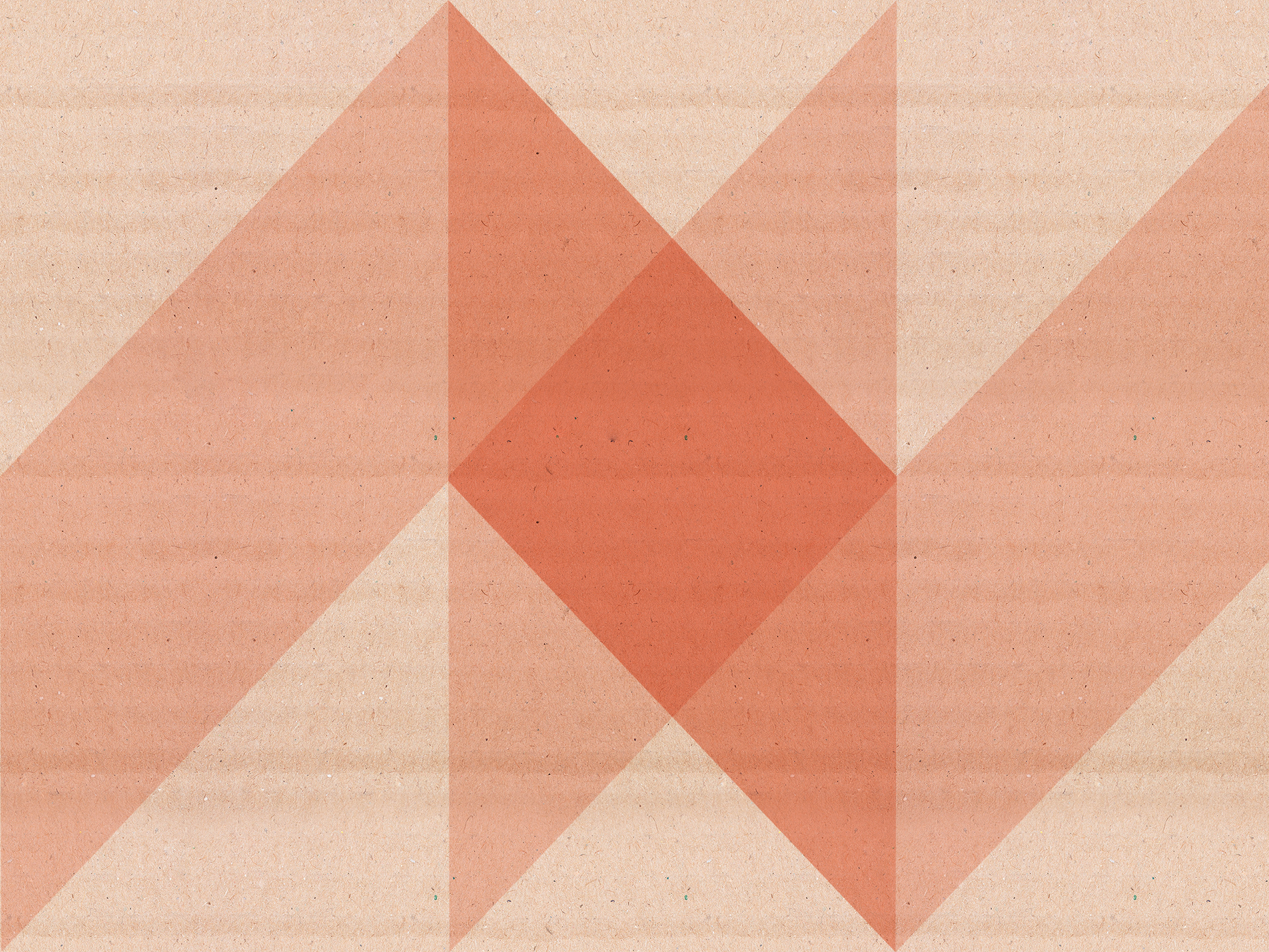 Claim 1
[Speaker Notes: Tussentitel versie 2 / niveau 2]
Reporting rounds
3 reporting rounds
Phase 1: 1 claim
Phase 2: 2 claims (yearly)
Payment claim:
Progress Report: reflecting the progress on partner and network level & deliverables
Reporting per WP
WP3: Local actions – main input from PPs
LP asks input from ALL PPs 
Edited & submitted by LP in SYNERGIE
Financial Reporting
11 februari 2020
15
Synergie
SYNERGIE: project management platform for claims, progress report,…
https://synergie-cte.asp-public.fr/ 
Everybody has access?
Guidelines on Basecamp > Docs & Files > Phase 1 reporting – SYNERGIE Guidance Notes
11 februari 2020
16
Financial reporting Phase 1
11 februari 2020
17
Input expenditures  Synergie
Deadline: 02/04/2020
Input ALL expenditures in Synergie
Costs made Phase 1 period:
2nd September till 2nd March
Corresponding budgetlines without exceeding maximum amount 
Flexibility 20% between budgetlines and between partners
11 februari 2020
18
Input expenditures  Synergie
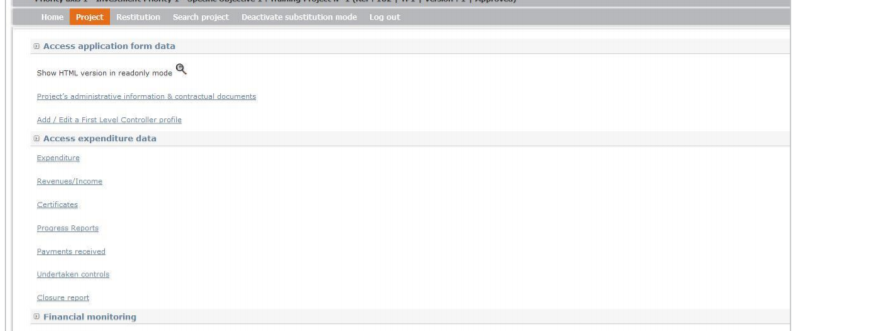 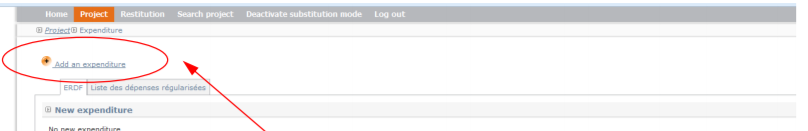 11 februari 2020
19
Input expenditures  Synergie
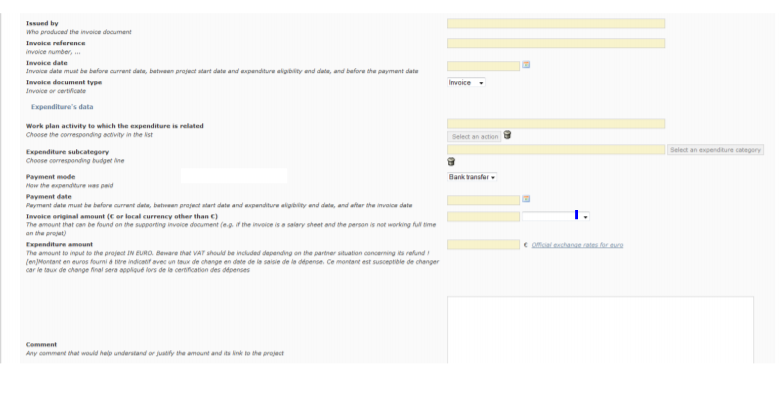 Comment should justify the amount and link to project 
WHY WHEN WHO WHAT
Ex: travel cost => train ticket – Patricia V – Paris – Ghent – 11/09/2019 – training URBACT
11 februari 2020
20
LP validates expenditures
Deadline: 08/04/2020
LP checks if everything is correct
Workpackage wrong
details incomplete
Cost wrong budgetcategory
If there are still mistakes => 
PP corrects and validates again 
Expenditures correct
LP validates 
Cost are available for FLC now
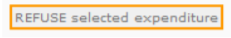 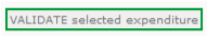 11 februari 2020
21
PP sends signed certificates LP
Deadline: 15/05/2020
FLC can check and certify
Set a date with your FLC so you will be on time!
After approval FLC you can download the certificate in Synergie
FLC signs the certificate
PP sends by email to sana.liou@stad.gent
LP collects all signed certificates by 15/05/2020
11 februari 2020
22
FLC LP signs grouped claim
Deadline: 28/05/2020
After receiving all signed certificates from PP
LP FLC delivers grouped claim certificate
Financial part of the progress report can only be completed after all PP claims are certified in SYNERGIE
11 februari 2020
23
LP sends to URBACT
Deadline: 02/06/2020
Documents to be submitted by LP
Certificate of expenditure per partner signed by FLC
Payment Claim grouping all certificates by LP
Progress Report by LP with input from partners
11 februari 2020
24
Appointment FLC SYNERGIE
Check your system in the URBACT Guide to Network Management > Annex 4 (p. 28-32)
Centralised system = State FLC
Costs mostly borne by Member State
Get in touch on national rules and timeframe
Romania, Greece, Poland, Belgium Wallonia
Decentralised system = you appoint your FLC yourself AND gets approved by Approbation Body
public procurement rules in case you chose external controller!)
FLC needs to fill in a questionnaire checklist with details, skills,… 
Word-version on Basecamp – final version need to be filled in online
Check Annex 4 for contact details Approbation Body
Costs borne by PPs budget
UK, Denmark, France, Belgium Flanders, Portugal
11 februari 2020
25
Appointment FLC SYNERGIE
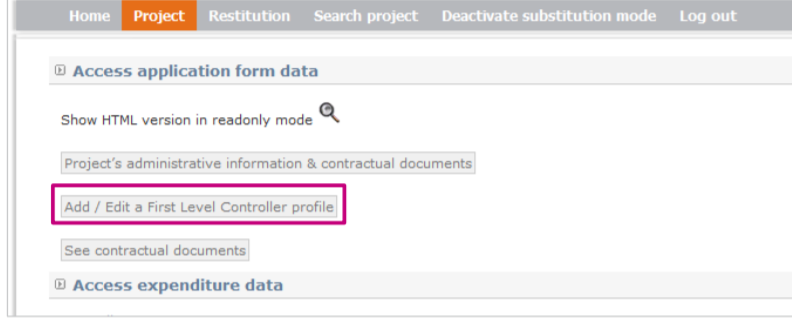 11 februari 2020
26
Appointment FLC SYNERGIE
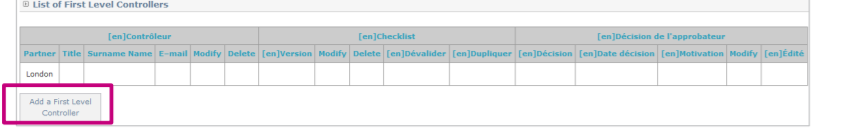 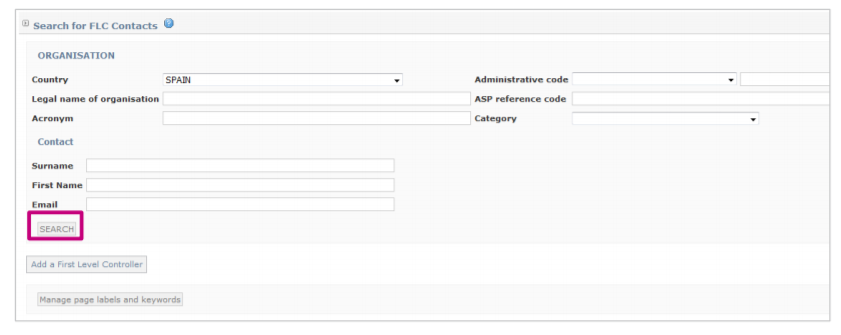 11 februari 2020
27
Appointment FLC SYNERGIE
Select correct FLC in list or make new one in Synergie
Fill in checklist in SYNERGIE
Email your national contact point  validate your FLC in SYNERGIE! 
See link list contact person
FLC will not be able to validate costs in Synergie if not validated
11 februari 2020
28
Guidelines Synergie
Basecamp: APN ROOF > Docs & Files > Phase 1 Reporting – SYNERGIE GUIDANCE NOTES
Be sure to check following guidance notes:
Guidance Note1: Getting the FLC approved
Guidance Note 3: Accounting Expenditure
Guidance Note 7: Entering ERDF & Exports
11 februari 2020
29
Ghent team:
Ariana.Tabaku@stad.gent
General project management & contractuel documents
Contact point URBACT secretariat
Sana.Liou@stad.gent
Financial reporting & Synergie
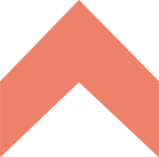 Support on project management
URBACT III Programme Manual: please read carefully
Factsheet 2A Action Planning Networks 
Factsheet 2E Network Management
Factsheet 2F Financial Management & Control
Sessions in transnational meetings
If needed, telco or Skype sessions
30
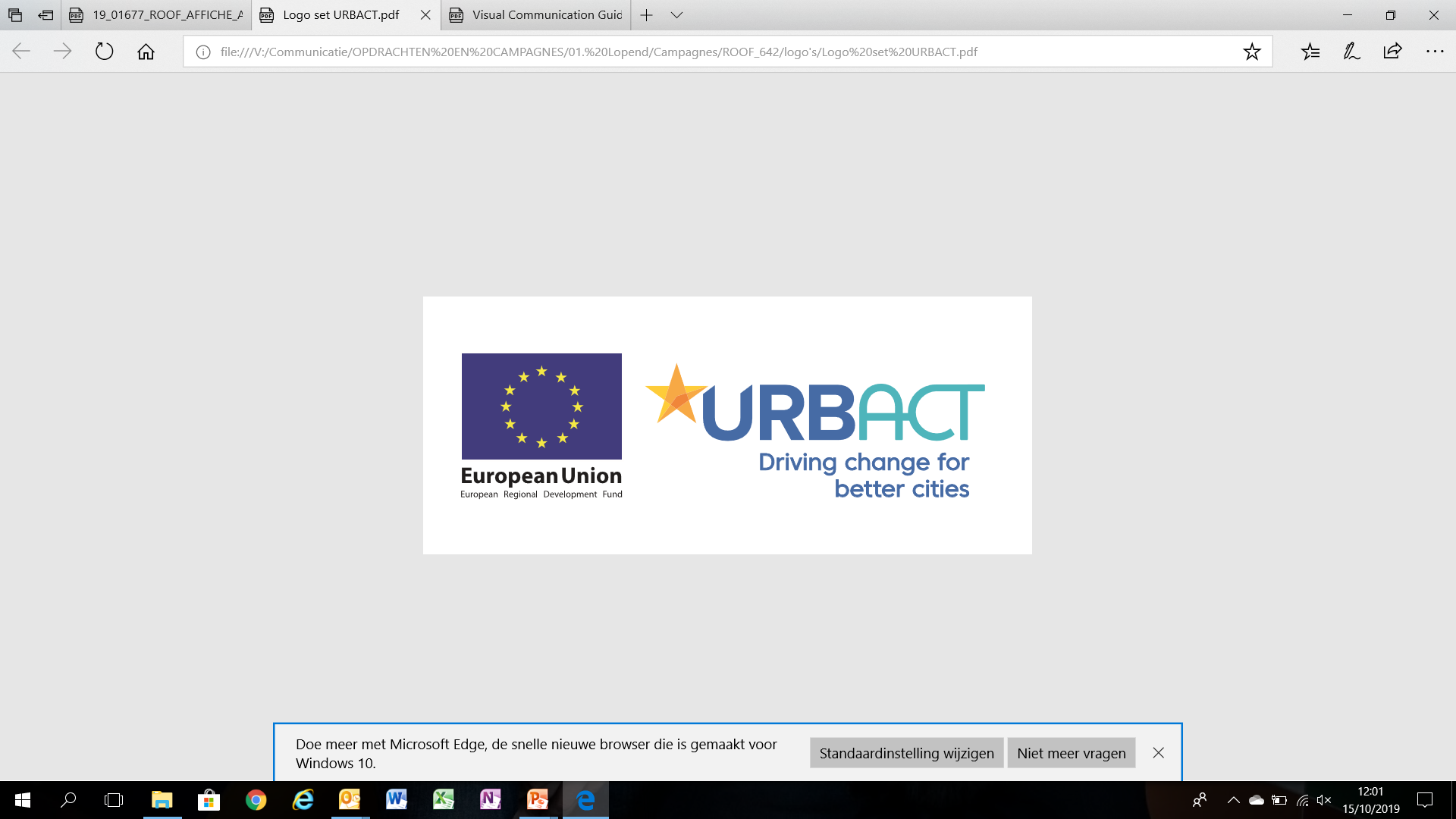 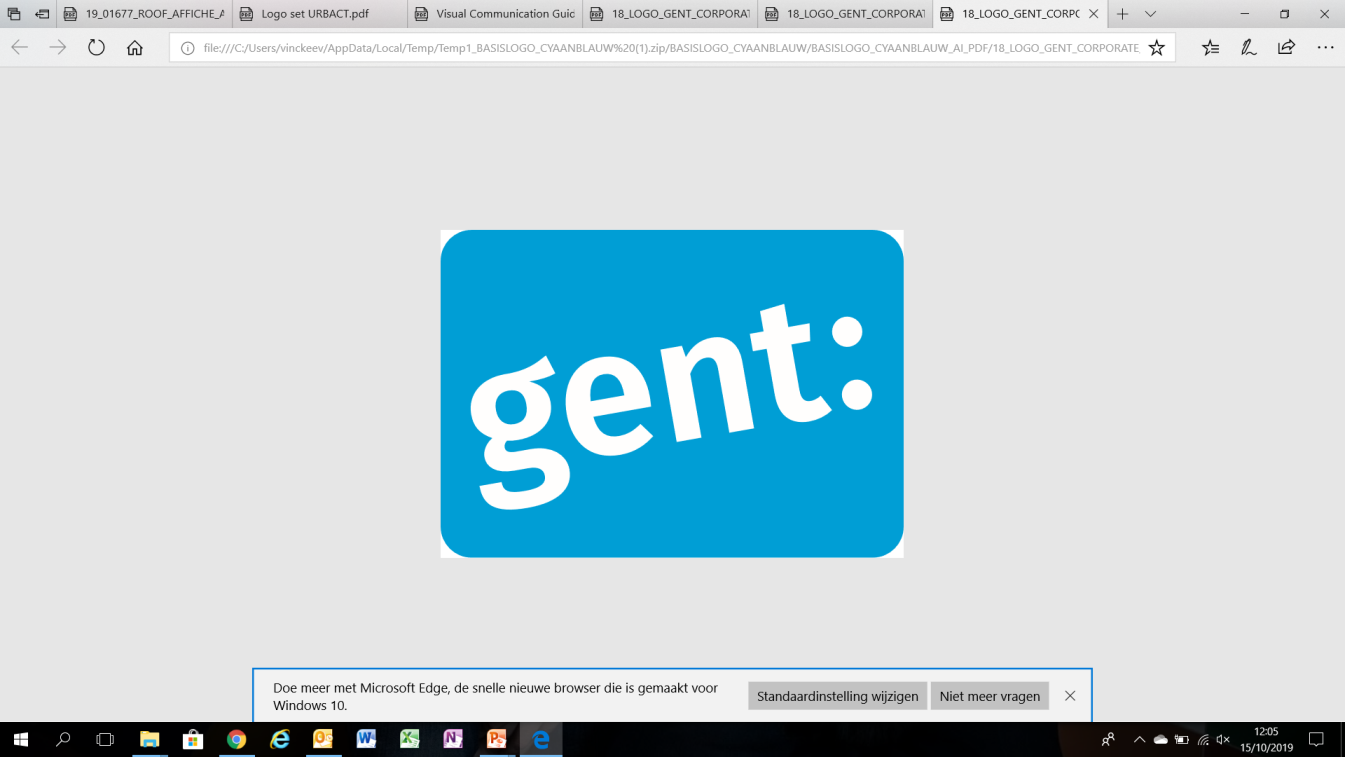